Title Slide for Prop Box
Virtual Prop Box 
Your name
Child Development I
LHS 2012
Center Your Box will be Used In
Traditional Use – add photo
Creative Use – add photo
The box
How will you decorate your box?
Explain what type of box you will use to collect your artifacts, books and props.
Add photos
The PROPS
The PROPS
The PROPS
The PROPS
The PROPS
The PROPS
Environmental Print
Functional Print
Authentic Writing Experiences
Show at least two examples of authentic writing the children can use to
Social SkillsDeveloping Cooperation
Traditional Roles
Boys
Girls
How will you help teach across these gender biases?
What Multi– Cultural lessons can be taught with your props?
Add pictures and description here.
Theme Specific Vocabulary
Vocabulary
Vocabulary
Vocabulary
Vocabulary
Theme Specific Dialog
He said “ ….”
She said “ ….”
She said “ ….”
He said “ ….”
Six Open Ended Questions To Engage
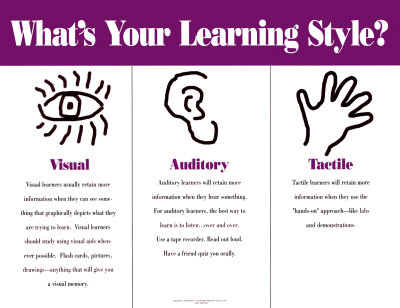 What visual photos or diagrams can you add to your prop box to help the children learn.

Examples Diagrams:
Veggie and Fruits
Vehicles that move with 2 wheels / 4 wheels.
Eye Chart in Doctors office, letter and numbers
Visual Learners will be able to observe knowledge through
What can be said or listened to build vocabulary and comprehensions skills.
Music, book on tape, oral directions.
Auditory Learners will be able to listen to
Think about the different textures that could be felt that pertain to your prop box. 

List them and descriptive words that would add to the preschool child's vocabulary.
Tactile Learners will enjoy
Delete this slide before you turn in or present your assignments informative only for slides 19 – 20.
Use your “pink Handout”   that explains developmentally appropriate skills that can be taught with your prop box.
Concepts to be Taught
Social
Emotional – Self concept
Concepts to be Taught
Comprehension
Pre Reading -
Conceptual Learning continues…
Expressive language
Math
Conceptual Learning continues…
Gross motor
Fine motor
This prop box will appeal to children because
Safety & Durabilty
Safety steps taken
Durability considerations
Book ONE
Title
Author
Book TWO
Title
Author
Sneak Preview to the Two Lessons
Lesson One
Lesson Two
Resources used for design of this Prop Box
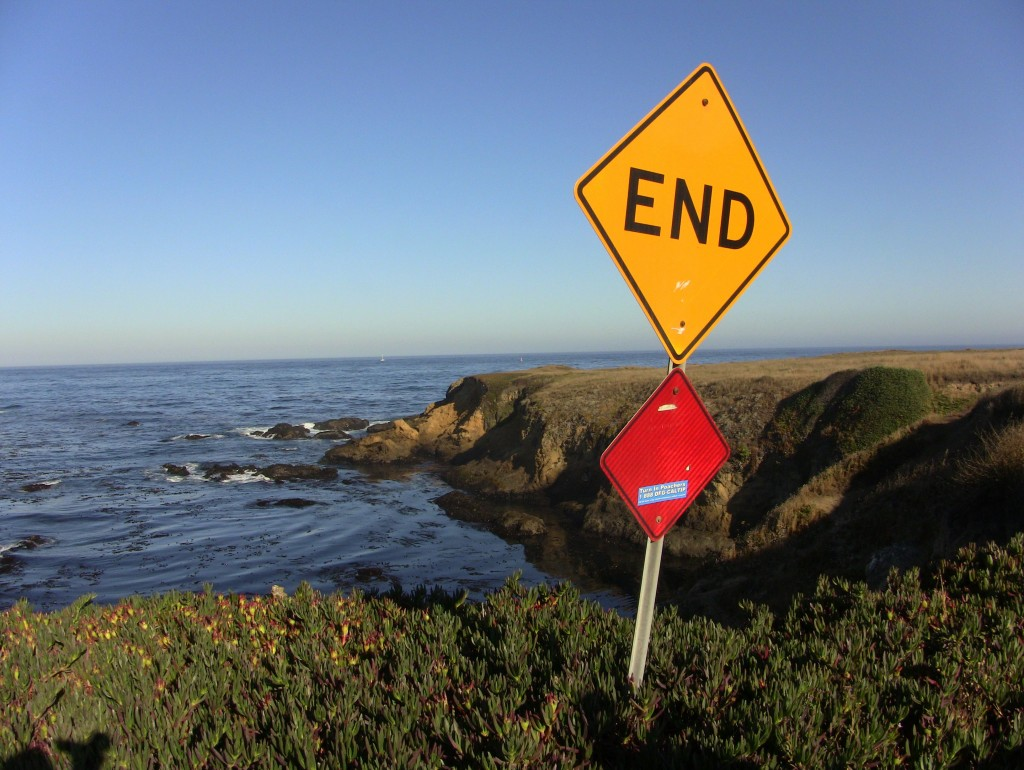 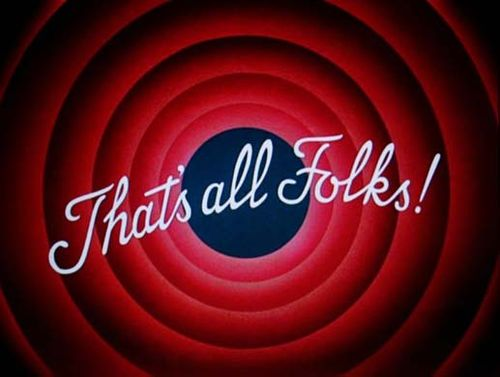